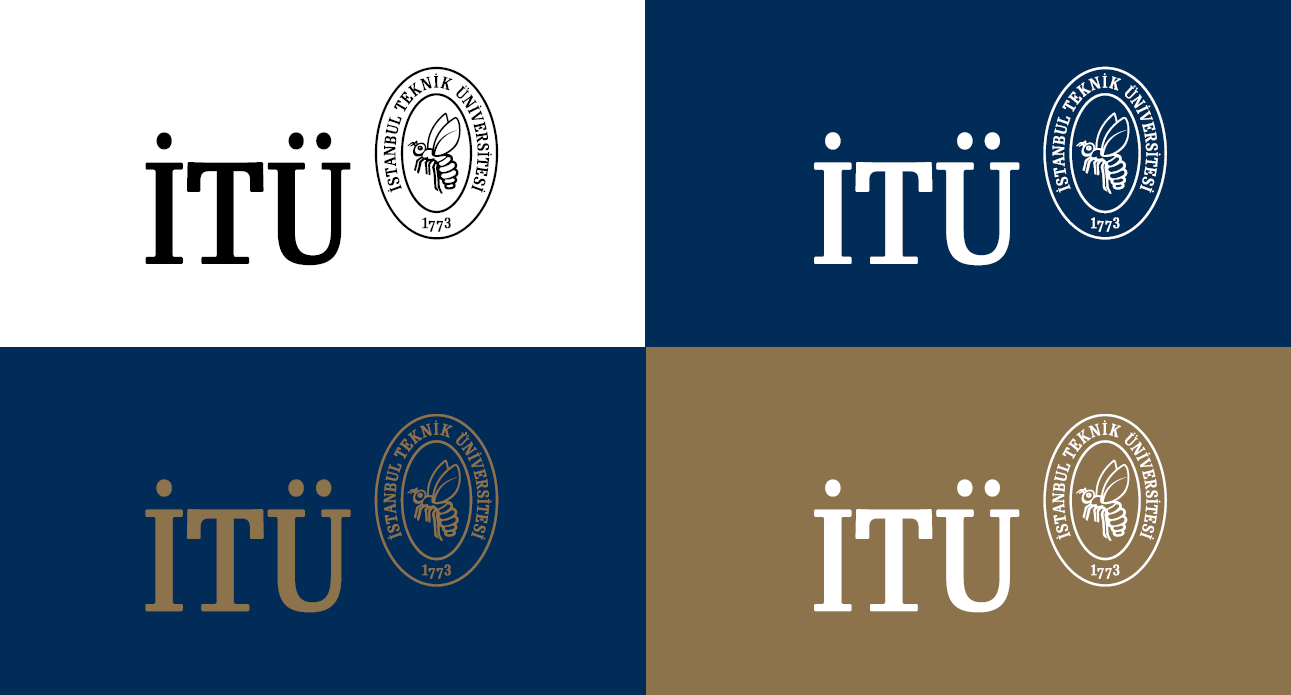 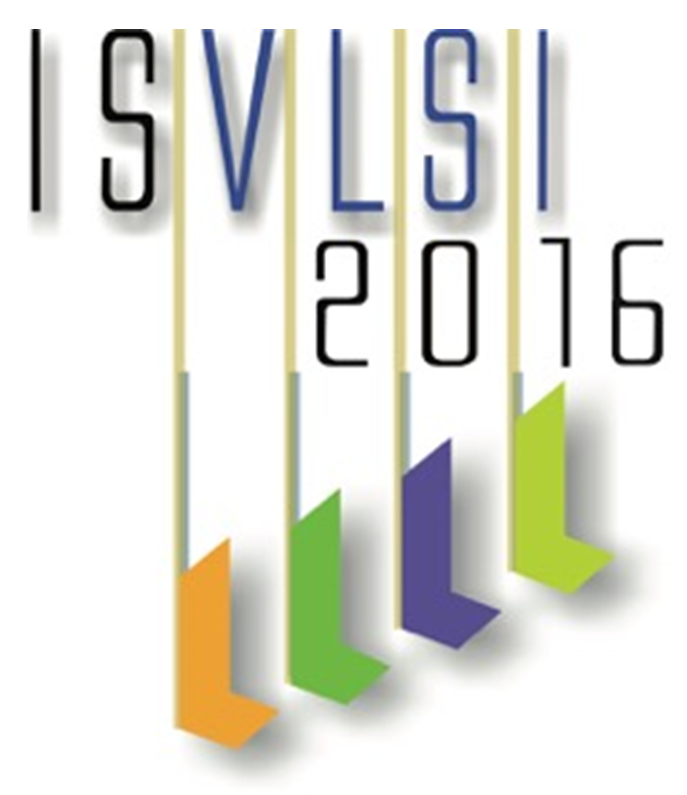 Accurate SynthesIs of ArIthmetIc OperatIons wIth StochastIc LogIc
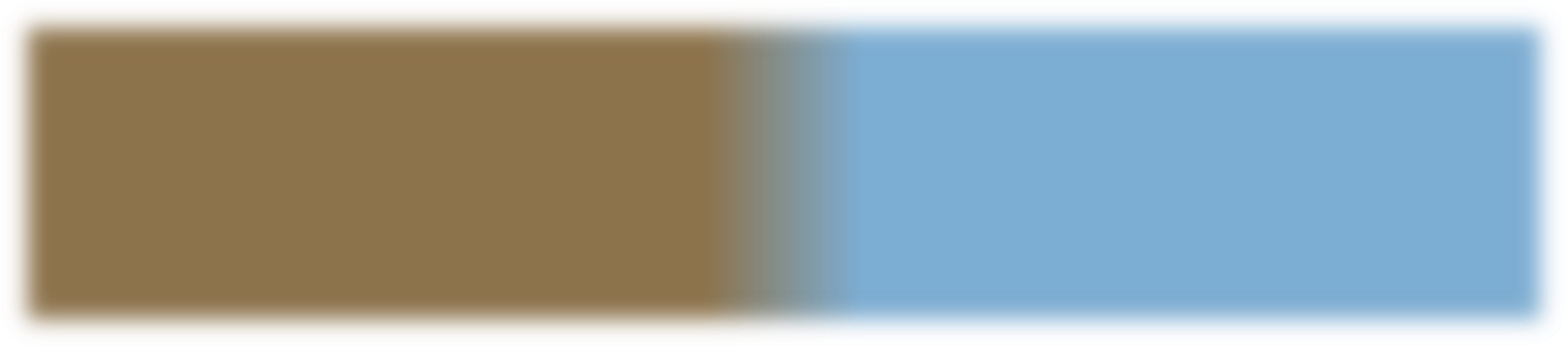 Ensar Vahapoğlu and Mustafa Altun
Istanbul Technical University, Istanbul, TURKEY
{vahapoglu, altunmus}@itu.edu.tr
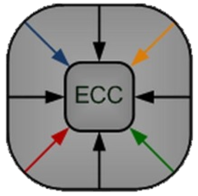 Emerging
Circuits and Computation Group
Introduction
Motivation and Background
Substantial circuit size reduction
High accuracy problem
Improving accuracy needs too high number of bits
Motivation: Designing accurate and high performance arithmetic circuits
Decreasing randomness in input bit streams
Requires large circuit size
Using dependent/correlated bit streams
Not error free and needs RNG
Our method = Perfect accuracy + small circuit size
Suitable for printed/flexible electronics
Limitation
Accurate stochastic multiplication with an AND gate
Inaccurate stochastic multiplication with an AND gate
Lemmas for Output Bit Streams
Accurate addition needs at least nm bits
Accurate addition needs at least m x n bits
Average error percentage for an AND gate with respect to the number of bits in streams; inputs X1 and X2 are 1/2
Multiplication & Addition
Results
PERFORMANCE COMPARISON OF THE CONVENTIONAL STOCHASTIC MULTIPLIER AND THE PROPOSED ONE
A block level demonstration of the proposed 2-input stochastic multiplication circuit
PERFORMANCE COMPARISON OF THE CONVENTIONAL STOCHASTIC ADDER AND THE PROPOSED ONE
Tunable delay block structure
Proposed stochastic multiplication circuit
Proposed stochastic scaled addition circuit
Conclusions
A method curing the accuracy problem of the stochastic computing
Proposed method is deterministic though using stochastic logic
Proposed circuits are %100 accurate and scalable (first in the literature)
4x4 Bit Multipliers
8x8 Bit Multipliers
Future Work
A performance optimization algorithm for the proposed methodology
Group Website
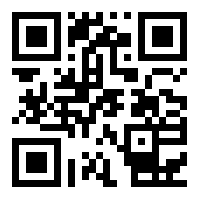 Area (transistor counts) comparison of deterministic multipliers and the proposed one
www.ecc.itu.edu.tr